協作平台教學
劉毓芬
先建立表單
雲端硬碟，選取建立表單
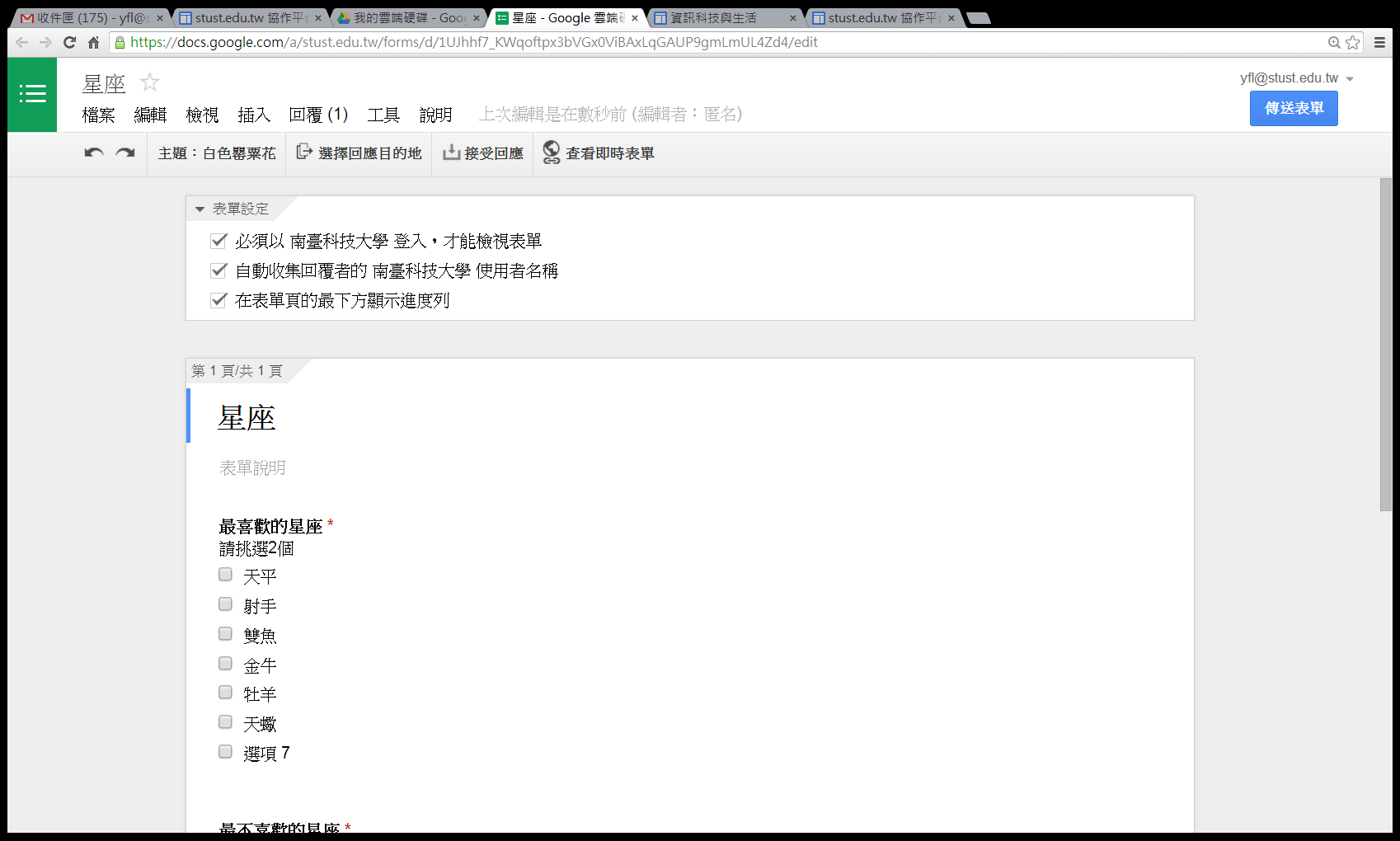 建立日曆
建立新平台
1.登入google帳號後，選取協作平台。
2.建立一個協作平台並命名，選取主題。
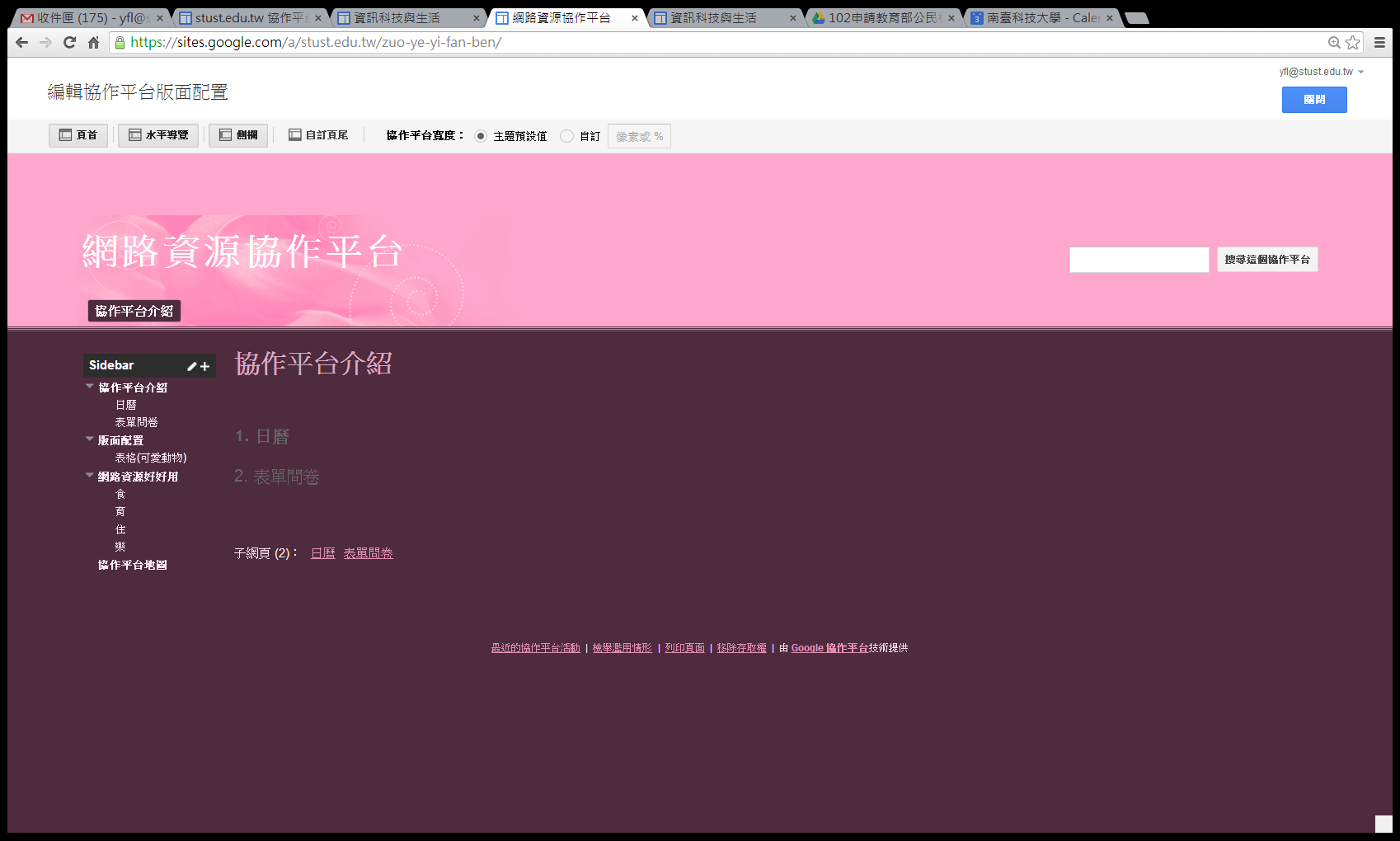 平台版面配置
於更多選項中選取”編輯平台版面配置“
滑鼠移到”網站標題區“
可選擇自訂標誌(Logo)
自訂背景圖
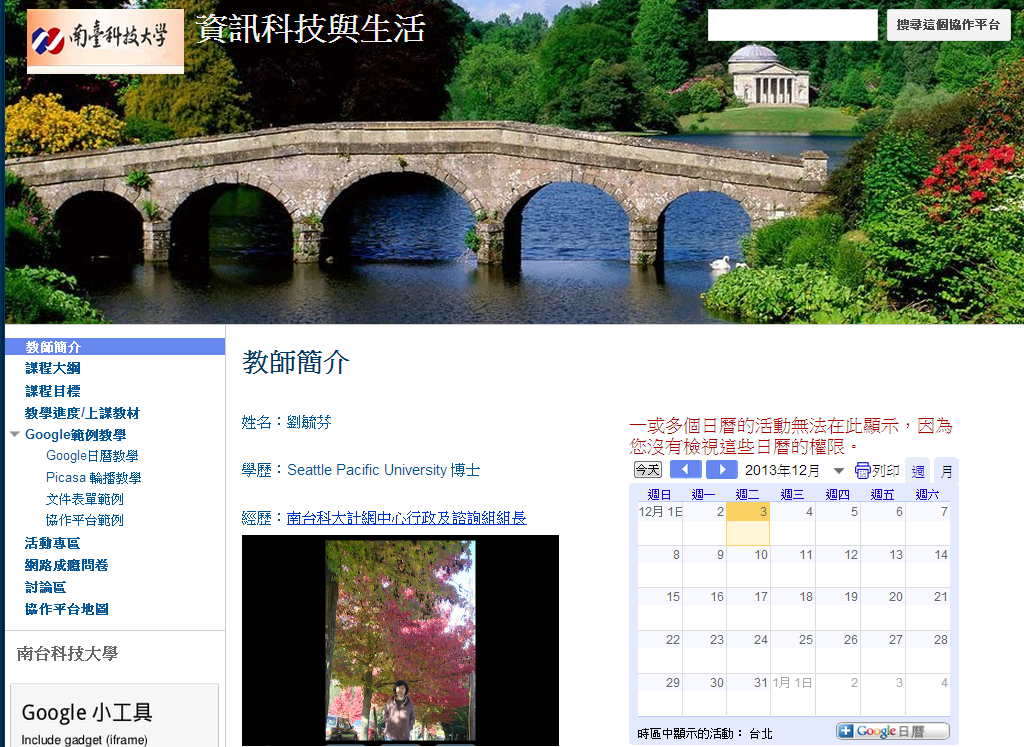 管理協作平台
於更多選項中選取”管理協作平台 “
一般選項中，變更名稱
頁面選項移動頁面
主題選項變更主題
共用選項變更使用權限
建立新頁面
頁面選項有
網頁、公告、檔案櫃、清單頁面
編輯頁面有
插入、格式、表格、配置
插入圖表、日曆、Youtube影片、雲端硬碟(表單)
配置可選兩欄或三欄
編輯左邊側欄選單
於更多選項中選取”編輯平台版面配置“
有兩種編輯方式:
1.自動(自動建立導覽樹狀圖)
    選取頁面直接拖曳
2.非自動(取消自動建立導覽樹狀圖)，
    建議使用非自動編輯，於新增頁
    面後，編輯欄位排序。
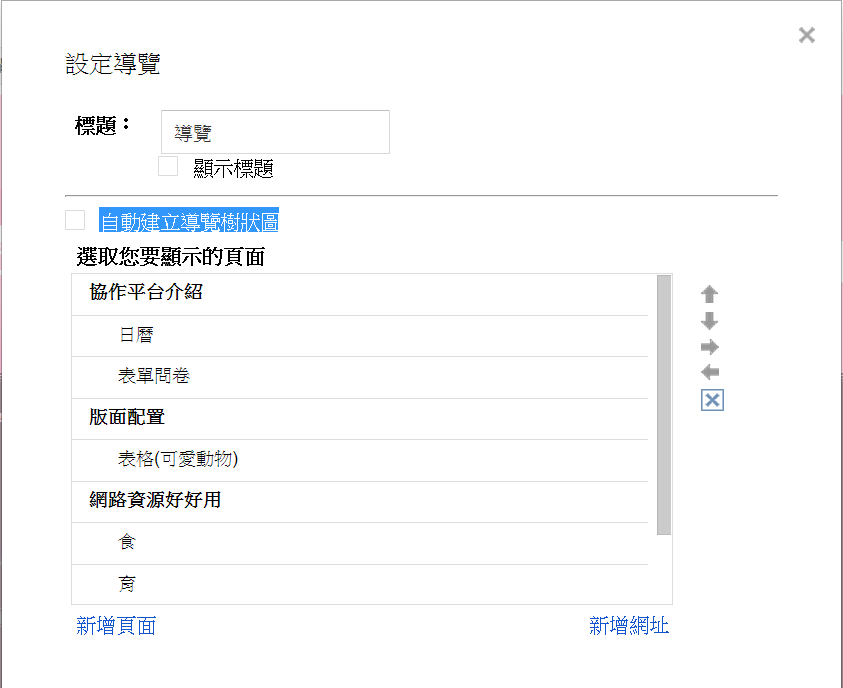 共用和權限
可邀請同學共同建置，合作完成一個網站。
協作平台好處
可以縮短網址，方便使用。
免費資源，結合問卷表單、影片等功能。
容易學習，自行建置網站。